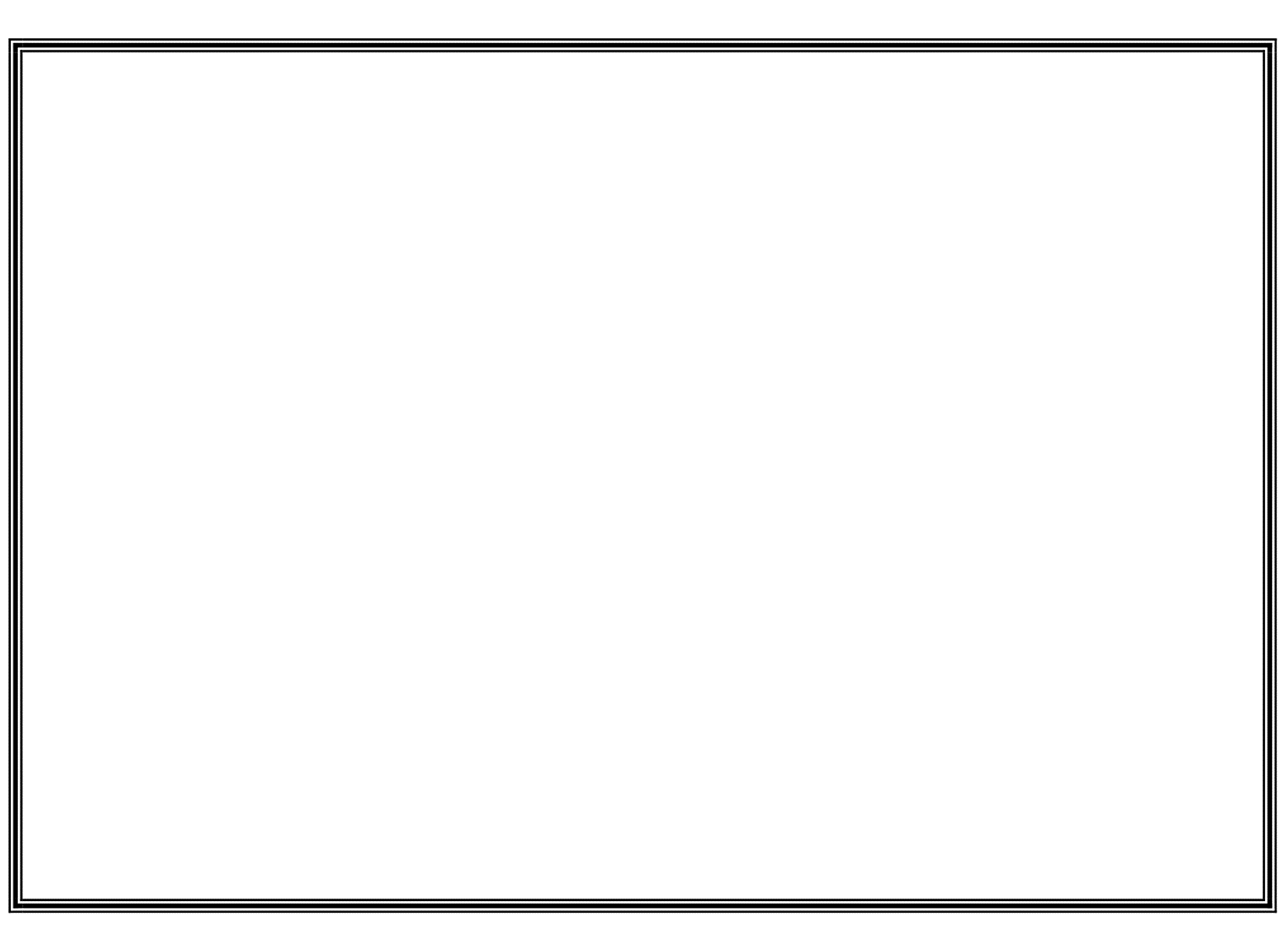 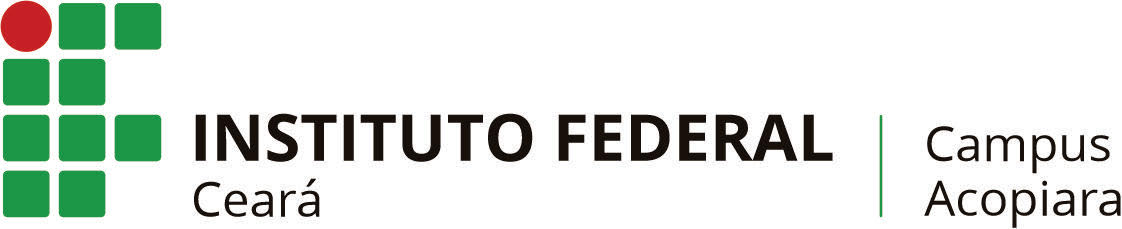 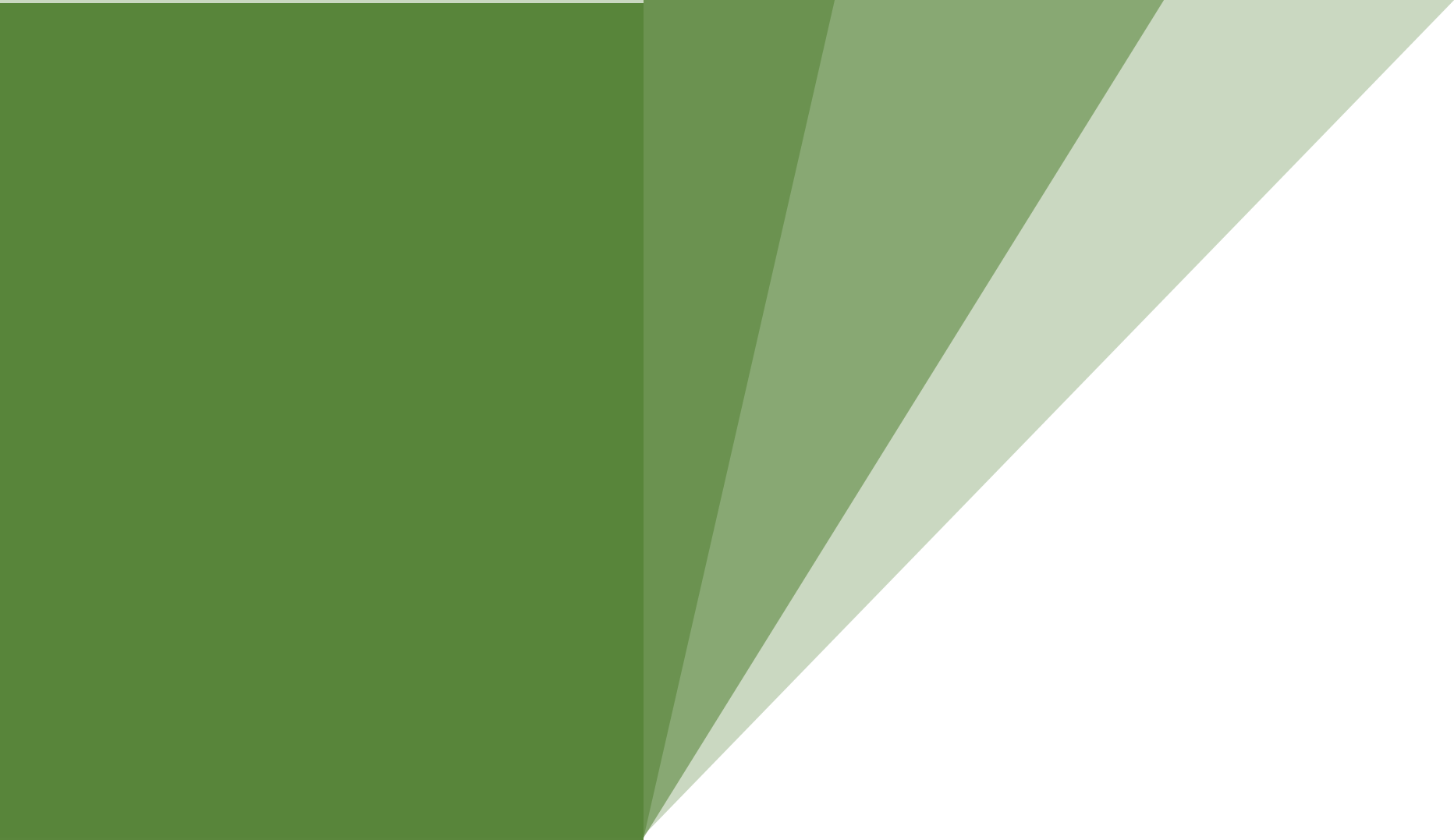 VII ECONTRO PEDAGÓGICO
2021.1

Campus Acopiara
29, 30 e 31 de março de 2021
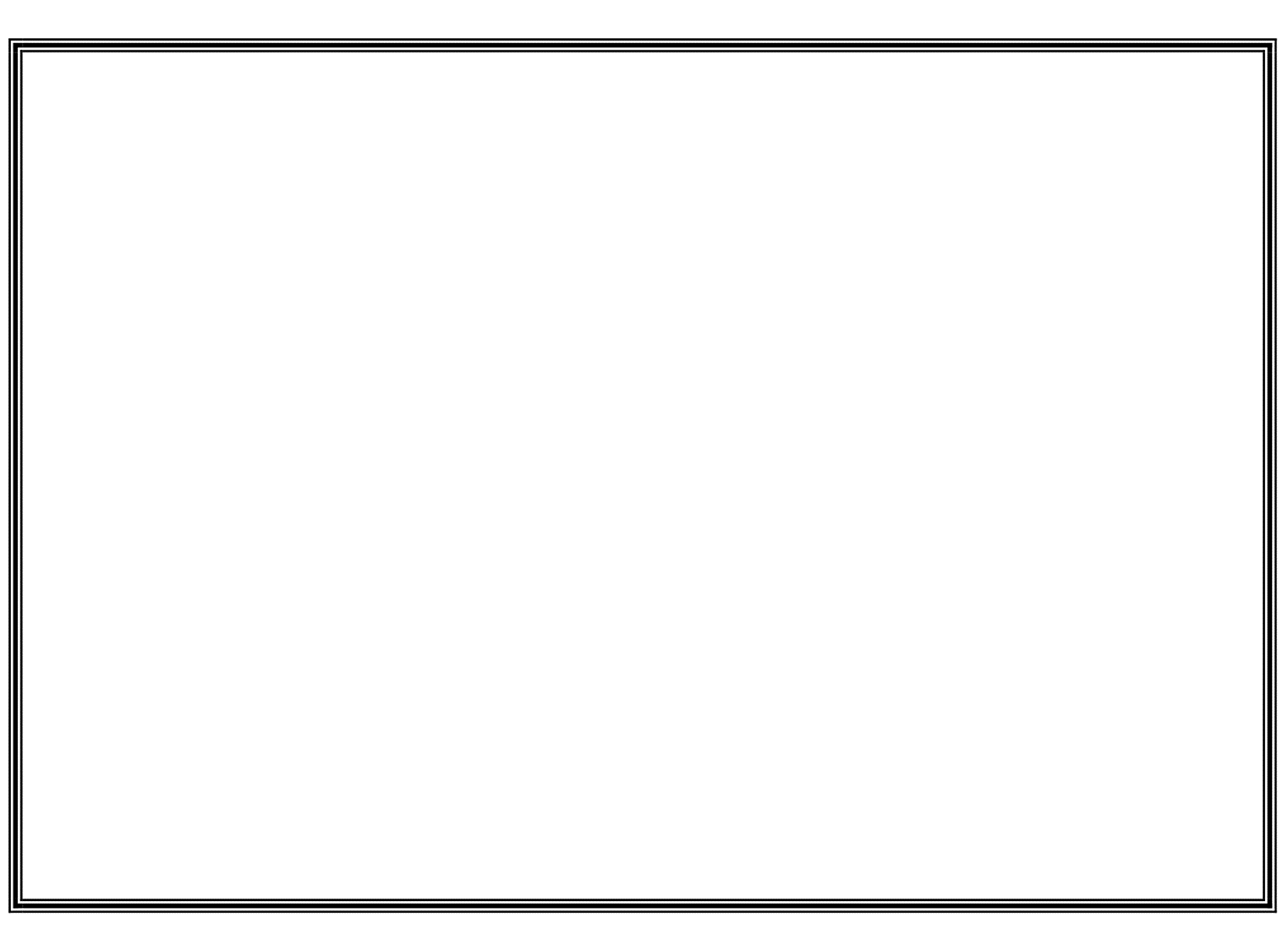 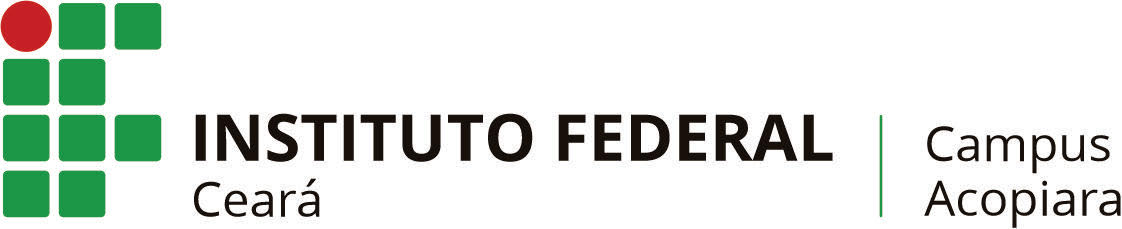 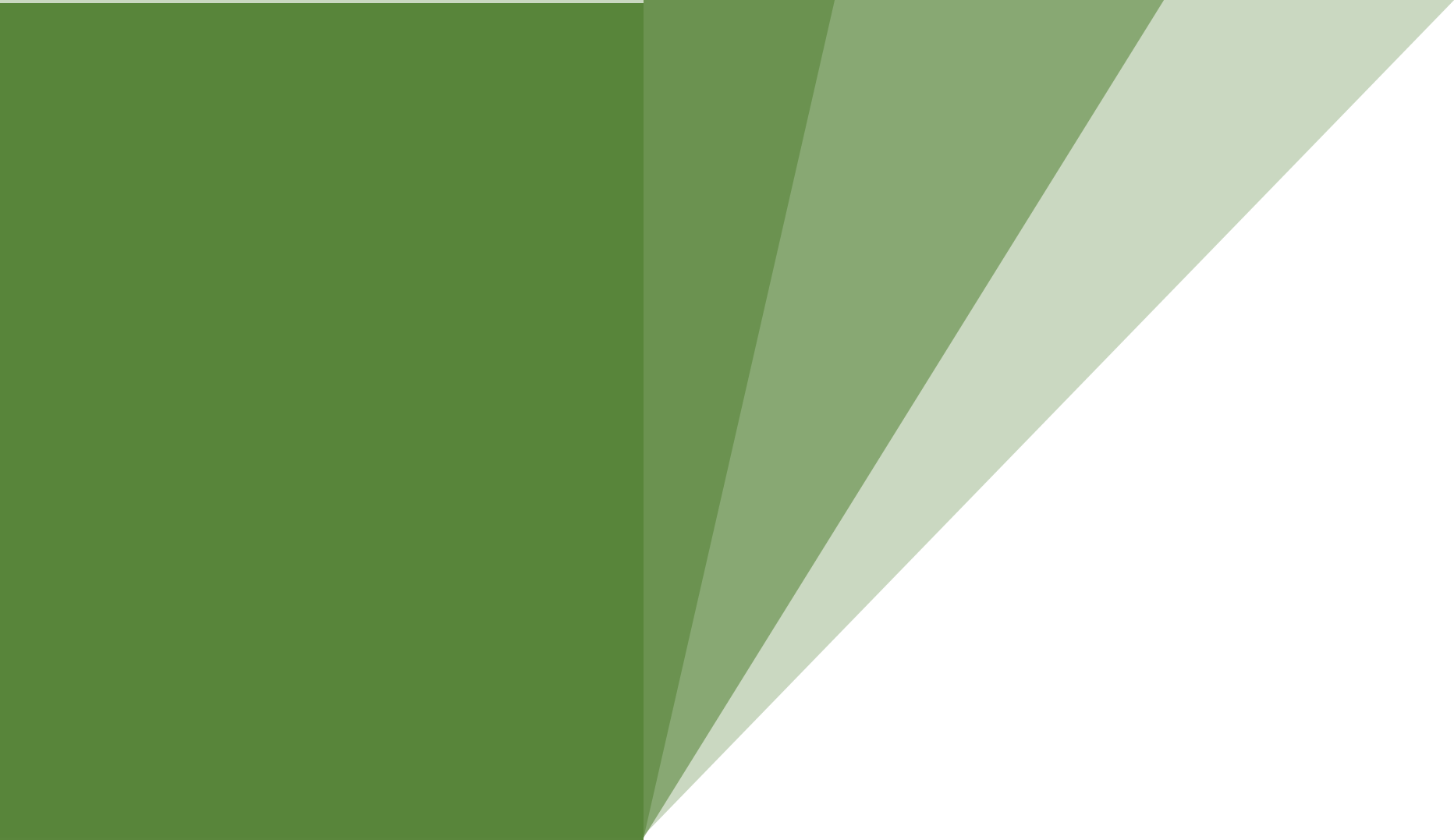 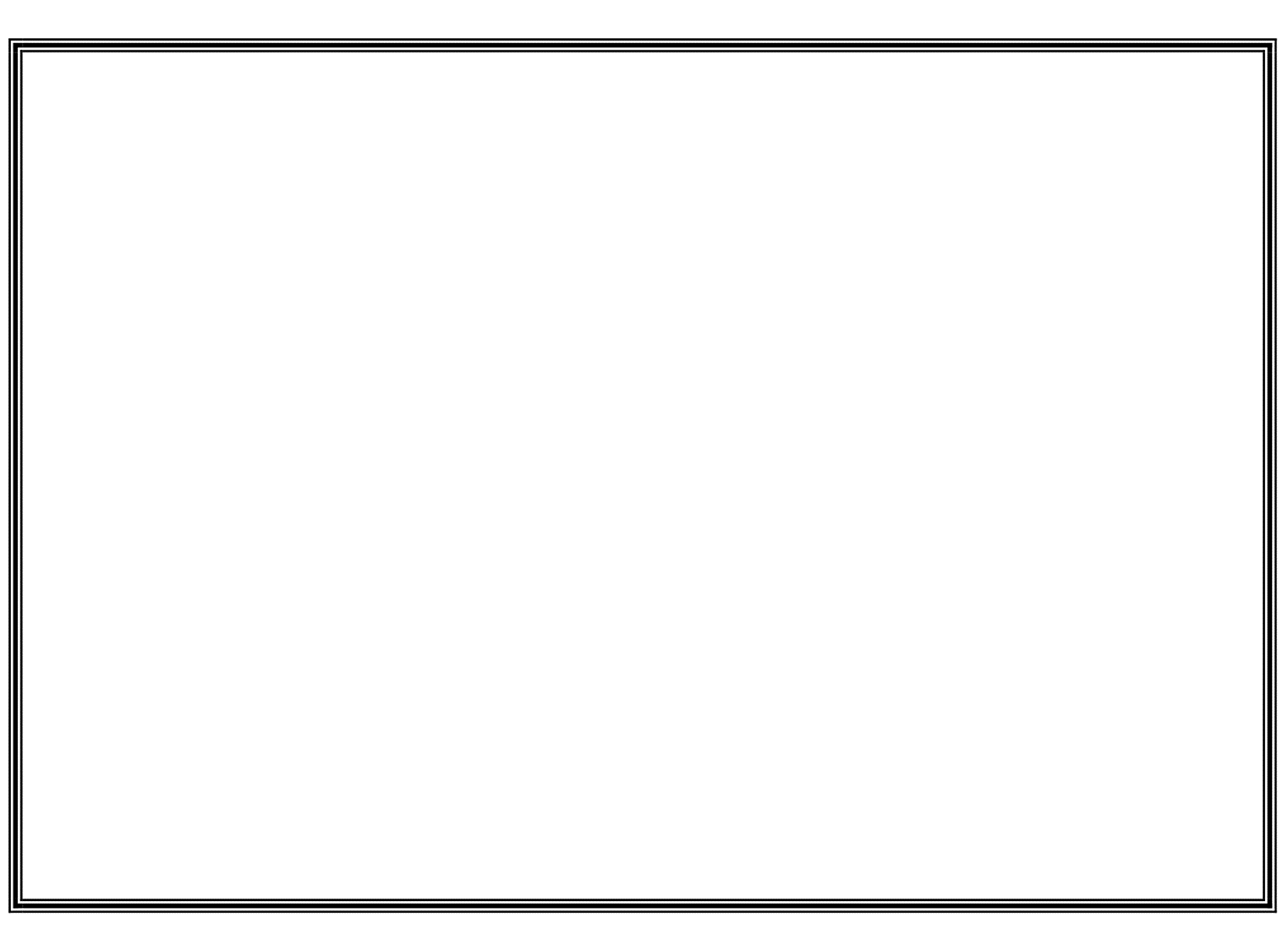 29/03/21 (Segunda-feira)
VII Encontro Pedagógico
Campus Acopiara
TARDE (SÍNCRONO)
MANNHÃ (SÍNCRONO)
08h - Abertura
        - Equipe de Gestão da Reitoria. 
09h - Gestão do campus.
10h - Intervalo.
10h20 - Napne e Neabi.
11h20 - Pesquisa e Extensão no Campus. 
12h20 - Intervalo para almoço.
14h - Palestra: "Saúde Mental e Educação no contexto do ensino remoto". Psicóloga Myrla Alves de Oliveira (IFCE - Iguatu).
15h40 - Intervalo.
16h - Medidas de intervenção para permanência e êxito discente (PPE). 
17h - Encerramento do dia.
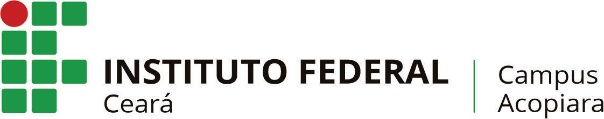 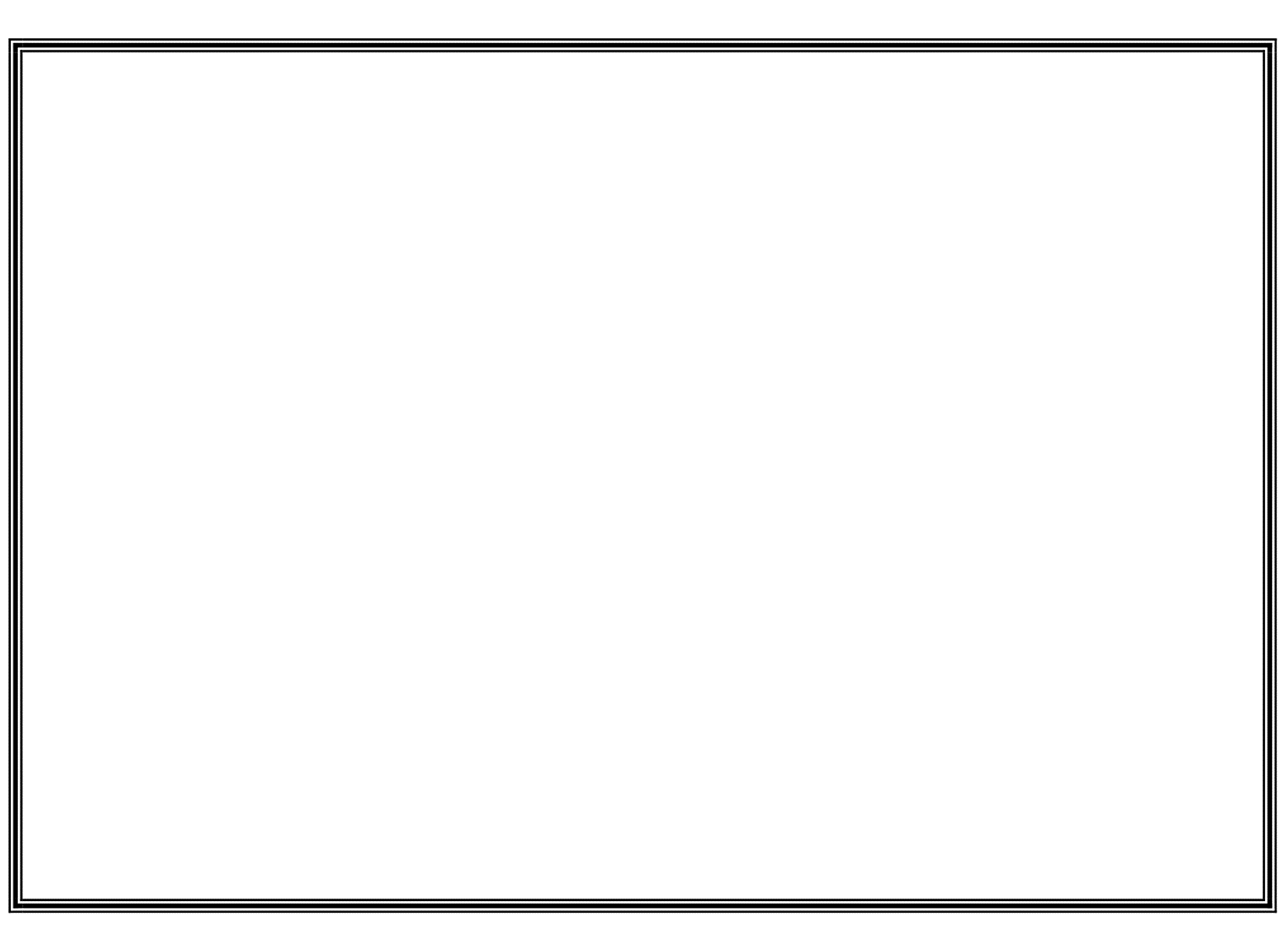 30/03/21 (terça-feira)
VII Encontro Pedagógico
Campus Acopiara
TARDE (SÍNCRONO)
MANNHÃ (ASSÍNCRONO)
Oficina Parte I: "Recursos atrativos para sala de aula invertida: nearpod e gamificação com uso do Google Forms".  
Profª Adriana Zanki Cordenonsi (IFRO -  Porto Velho Zona Norte).
O material foi disponibilizado por e-mail: Roteiro da Oficina
14h - Oficina Parte II. Profª Adriana Zanki (IFRO - Campus Porto Velho Zona Norte).
16h - Intervalo.
16h10 - Apresentação do calendário letivo 2021.1. Datas acadêmicas.
17h – Encaminhamentos e Encerramento do dia.
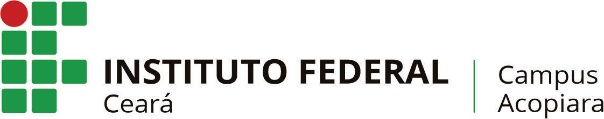 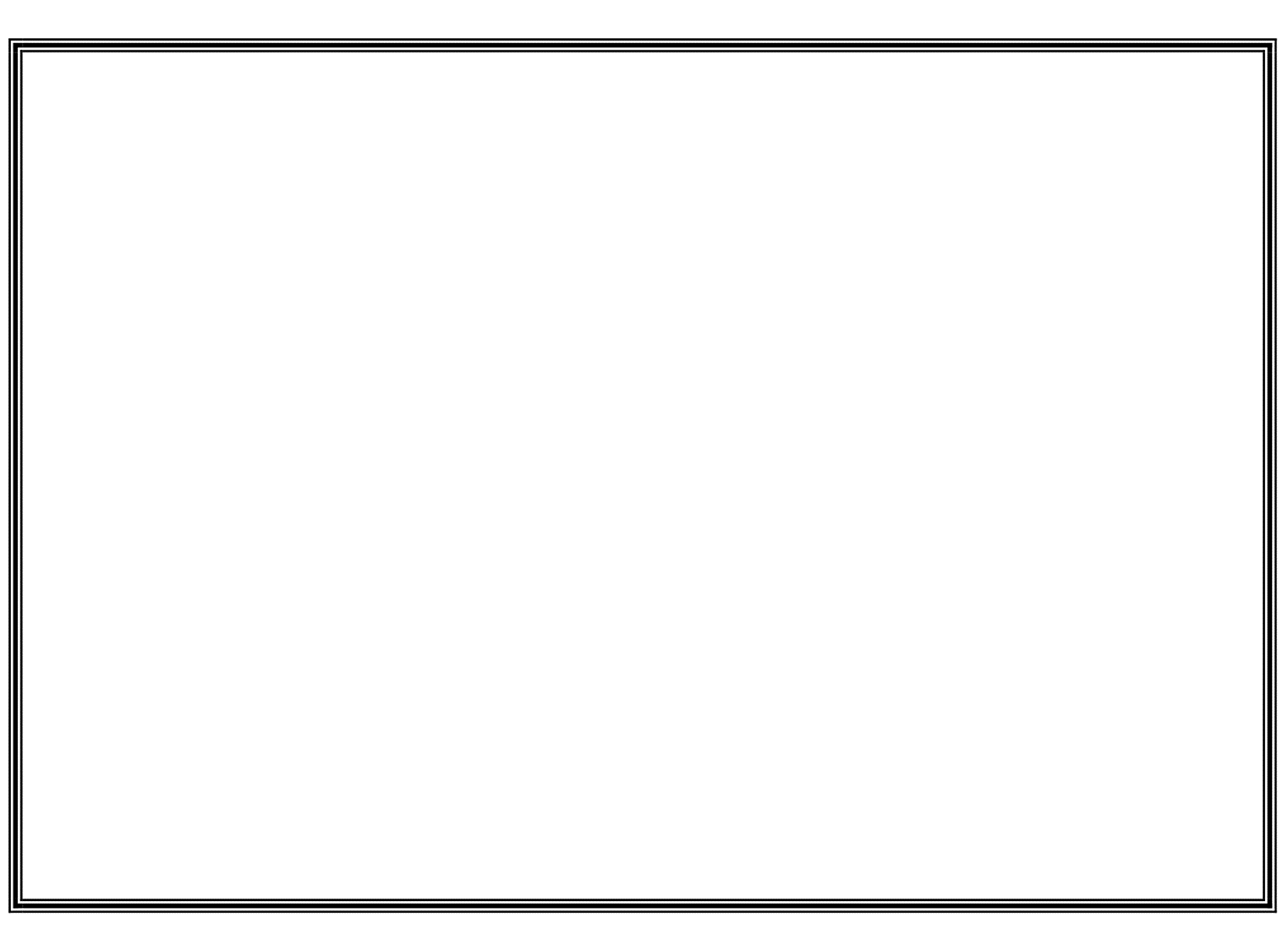 31/03/21 (Quarta-feira)
VII Encontro Pedagógico
Campus Acopiara
TARDE (SÍNCRONO)
MANNHÃ (ASSÍNCRONO)
14h - Discussão sobre a palestra: participação dos grupos de trabalho e da palestrante Profª Alanna Carvalho (IFCE - Horizonte).
15h - Planejamento do calendário de eventos do campus.
16h30 - Intervalo.
16h10 - Encaminhamentos finais.   Avaliação do Encontro Pedagógico.
17h - Encerramento do Encontro.
Palestra "Do ensino remoto ao Híbrido: Por onde começar?" Profª. Alanna Carvalho/ IFCE Horizonte.
Vídeo: https://drive.google.com/file/d/1kuWXpDJgbgRC_M5hj2XjMDws0WvlYUgG/view?usp=sharing
Atividade 1: http://bit.ly/ideiasensinohibridojamboard
Atividade 2: Reunião dos grupos de trabalho. Cada grupo deverá elaborar pelo menos 2 perguntas ou comentários sobre a palestra.